Phénomènes
Fait par Elliot Lagrange
1. Étoiles filantes dans la mésosphère
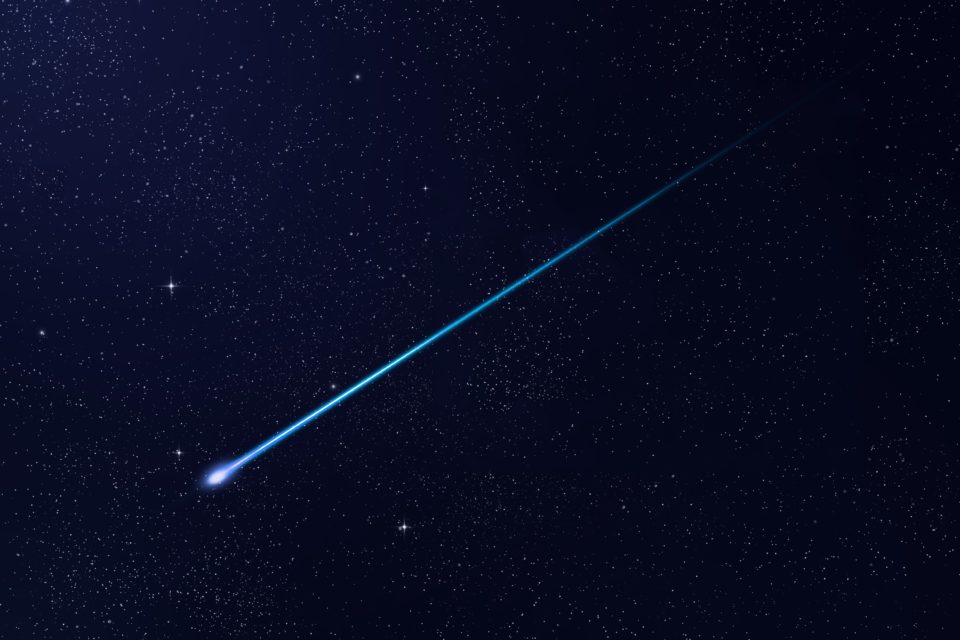 2. Aurores boréales dans la thermosphère
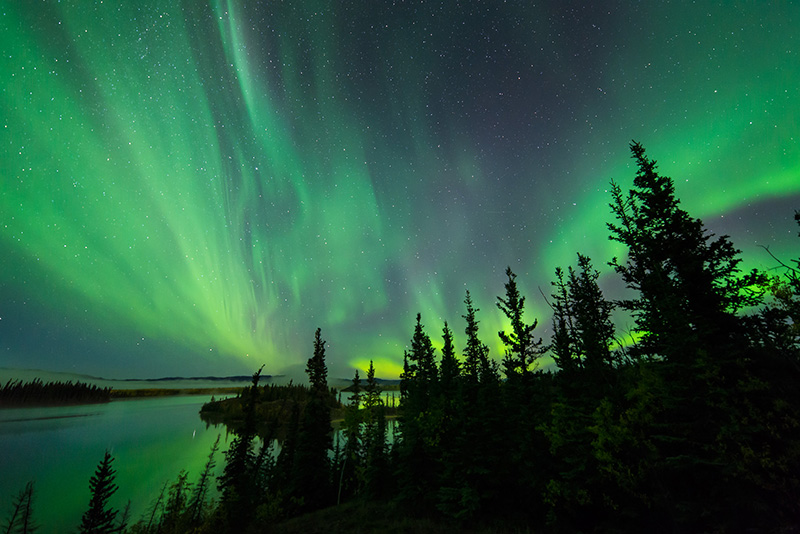 3. Province
4. Mrc
5. Localité